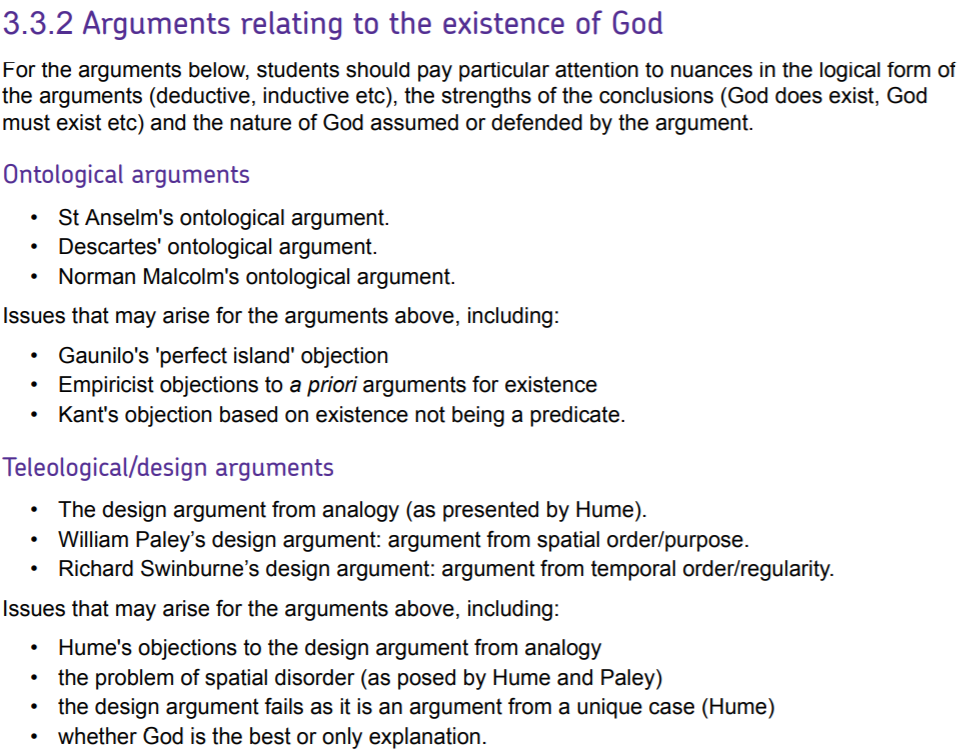 Hume’s argument from analogy
In the organization of parts for a purpose (the fitting of means to ends), nature resembles the products of human design.

Similar effects have similar causes.

The cause of the products of human design is an intelligent mind that intended the design.

Therefore, the cause of nature is an intelligent mind that intended the design.

So the designer should be like human beings!

Note: Hume is NOT arguing for the design argument, he is setting up the argument as he understands it so he can rebut it.
Paley’s Argument
If you found a watch in a field, you would be right to infer that it had been designed – why?
The property of having an organization of parts put together for a purpose

Suppose the watch mechanically builds a new watch – this doesn’t explain the design of the second watch.

Natural things exhibit this same property of having parts organised for a purpose
The reproduction of living things does not explain their design

If the inference of a designer is correct in the case of the watch, it is correct in the case of living things

The designer of nature must be
A mind: design requires consciousness and thought
Separate from the universe – the designer cannot be what is designed
Paley’s Argument
Anything that has parts organized to serve a purpose is designed.

Nature contains things which have parts that are organized to serve a purpose.

Therefore, nature contains things which are designed.

Design can only be explained in terms of a designer.

A designer must be or have a mind and be distinct from what is designed.

Therefore, nature was designed by a mind that is distinct from nature.

Therefore, such a mind (‘God’) exists.
Objection: Analogy
Hume objects that the analogy between human artefacts and natural things is weak

There is a ‘great disproportion’ between parts of the universe and the whole universe
So we cannot infer that the cause of nature is similar to a human mind.

Thought is a ‘tiny, weak, limited cause’ which moves the bodies of animals – why use it as a model for the whole universe?

The arrangement of parts for a purpose does not, on its own, show that the cause is a designer
We can only make this inference where we have further experience of a designer bringing about such order

We can’t make inferences about causes of single instances, such as the universe
We can only establish what causes what through repeated experience of cause and effect
Objection: Analogy
Hume objects that the analogy between human artefacts and natural things is weak

Reply: Strictly speaking, Paley doesn’t offer an argument from analogy.
He says that both artefacts and nature have the same property

Paley: all we need, to infer a designer, is parts organised for a purpose
This is sufficient in the case of the watch
Even if we know nothing else about how watches are made

Obj: If Hume’s objections apply to the inference regarding natural things, they should apply to Paley’s watch

Reply: But perhaps they do! Perhaps, if we know nothing about watches (or anything similar), we aren’t justified in inferring that the watch in the field is designed
Objection: (Hume) Arguing from a unique case
Causation: whenever you have the cause, you get the effect
‘Constant conjunction’
So you can’t know from a single instance, what causes what. Repeated experience is necessary to infer a causal relation.

So if you nothing about how watches are made, you cannot infer a designer

Paley: not so – the organization of parts for a purpose is sufficient
Objection: (Hume) Is a designer the best explanation?
Hume suggests an alternative explanation to a designer: 
Suppose matter is finite and time is infinite. Then all arrangements of matter will occur, by chance, over time

Paley: Finite matter, infinite time is a bad explanation
We have no evidence that matter pushes into new arrangements
We know that the arrangement of matter changes in accordance with the laws of nature
Time isn’t infinite – the universe began just under 14 billion years ago
Objection: Evolution by natural selection
Darwin explained how the appearance of design is possible without design

Genetic alterations happen randomly; most disappear. But those that improve reproduction survive and spread in a population, altering the species.

Such alterations are not actually ‘selected’ – natural forces secure their survival

But: what explains the order found in the laws of nature that enable evolution to occur?
Swinburne’s argument
Two types of order

Spatial order: the organisation of parts to serve a purpose (discussed by Paley and Hume)
E.g. the eye

Temporal order: the orderliness in the way one thing follows another.
These temporal regularities are the laws of nature.

The argument from design infers the existence of a designer from the evidence of design in the world

Swinburne: It works better appealing to temporal order than spatial order
We can explain spatial order by emergence from disorder through evolution
But what explains the laws of nature and their operation? 
And laws are universal, while order in the universe is more clear in some parts than others
Swinburne’s argument
Science can’t explain scientific laws, because all scientific explanations presuppose laws.
(To explain life, we want to explain the very specific laws that allow for the existence of life.)

Either there is some other explanation of them, or the whole way the universe is, is complete coincidence.

We can explain the universe if we give a personal explanation in terms of a designer

We use explanations in terms of persons - what we want, believe, intend - all the time.

This type of explanation accounts for regularities in succession – things come about because someone intentionally brings them about

These are not explanations that make use of scientific laws.
Swinburne’s argument
There are some temporal regularities, e.g. related to human actions, that are explained in terms of persons.

There are other temporal regularities, e.g. related to the laws of nature, that are similar to those explained in terms of persons.

We can, by analogy, explain the regularities relating to the laws of nature in terms of persons.

There is no scientific explanation of the laws of nature. 

(As far as we know, there are only two types of explanation – scientific and personal.) 

Therefore, there is no better explanation of the regularities relating to the laws of nature than the explanation in terms of persons.

Therefore, the regularities relating to the laws of nature are produced by a person (a designer). 

Therefore, such a person, who can act on the entire universe, exists.
Swinburne’s replies to Hume
Hume: Why think that though - a ‘tiny, weak, limited cause’ which moves the bodies of animals – is a better explanation than something else? 
Swinburne: because other explanations rely on the laws of nature which they don’t explain

Hume: Could there be an alternative explanation?
E.g. Suppose matter is finite and time is infinite. Then all arrangements of matter will occur, by chance, over time
Swinburne: This supposes that there are no laws of nature.
And we have no reason to think the laws of nature alter by chance over time – this is a worse explanation

Hume: The teleological argument is arguing from a unique case
Swinburne: But cosmologists have drawn many conclusions about the universe
Uniqueness is relative to how something is described
Objection: Best explanation
If there is no other explanation, then a designer is, technically, the ‘best’ explanation

But is it good enough to be acceptable?

Ockham’s razor: ‘Do not multiply entities beyond necessity’

But the designer, although a new entity, is introduced through necessity

But now we need to explain the designer
A mind is as ordered as nature, and will need explanation. ‘What explains God?’ is no better than ‘What explains scientific laws?’

Reply: A good explanation may posit something unexplained. This happens in science all the time, e.g. subatomic particles. That we can’t explain the designer is no objection.

But then why not stop with unexplained laws of nature?
Because with the designer, we can explain them – it is better to explain more than less
Objection: Multiverse theory
If there are lots of universes, one of them would have laws of nature that support complex order (e.g. life).

Lottery: 
It’s incredibly unlikely, before the draw, that whoever wins will win. 
But someone will win.

With enough chances, the incredibly unlikely can become inevitable.

But are there lots of universes? What’s the evidence?
Sir Martin Rees: “The multiverse theory is plainly still no more than a tentative hypothesis.”